অভিনন্দন
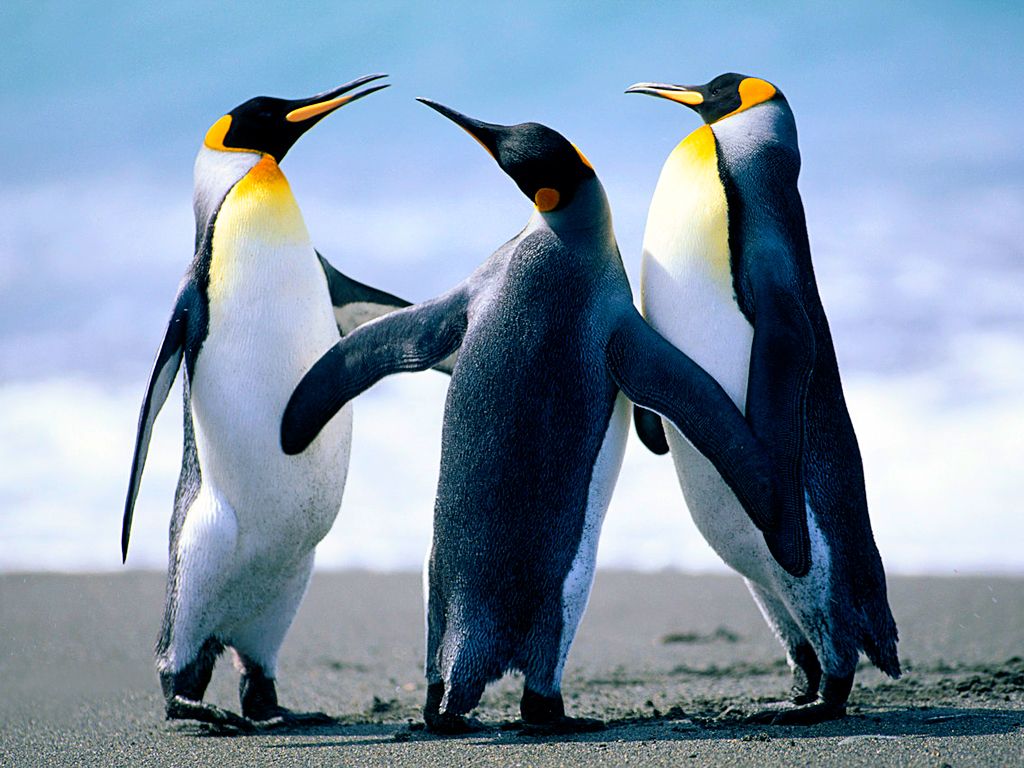 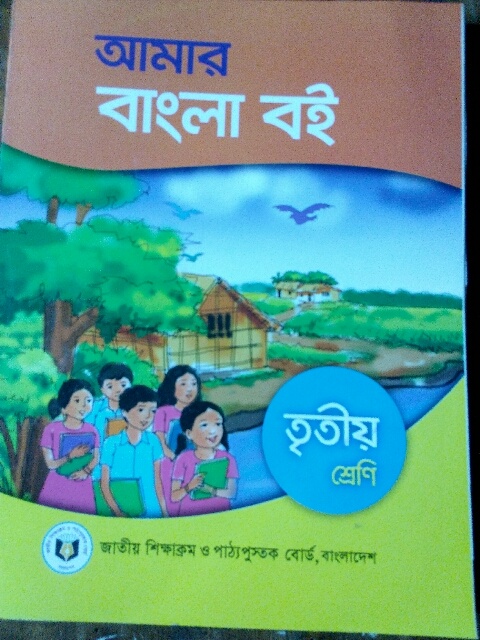 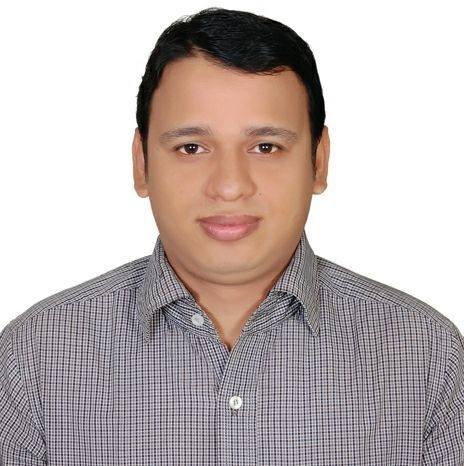 পরিচিতি
মো: শফিকুল আলম
সহকারি শিক্ষক 
বদলকোট সরকারি প্রাথমিক বিদ্যালয়
চাটখিল নোয়াখালী
mohonkhan84@yahoo.com
আমারবাংলাবই,৩য় শ্রেণী
শিরোনামঃ পাখিদের কথা   পাঠ্যাংশঃ রোজ সকালে নানা রকম------- চমৎকার করে বলতে পারে।
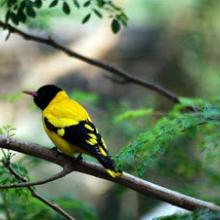 এখানে কিসের ছবি দেওয়া আছে
আজ আমাদের পাঠ
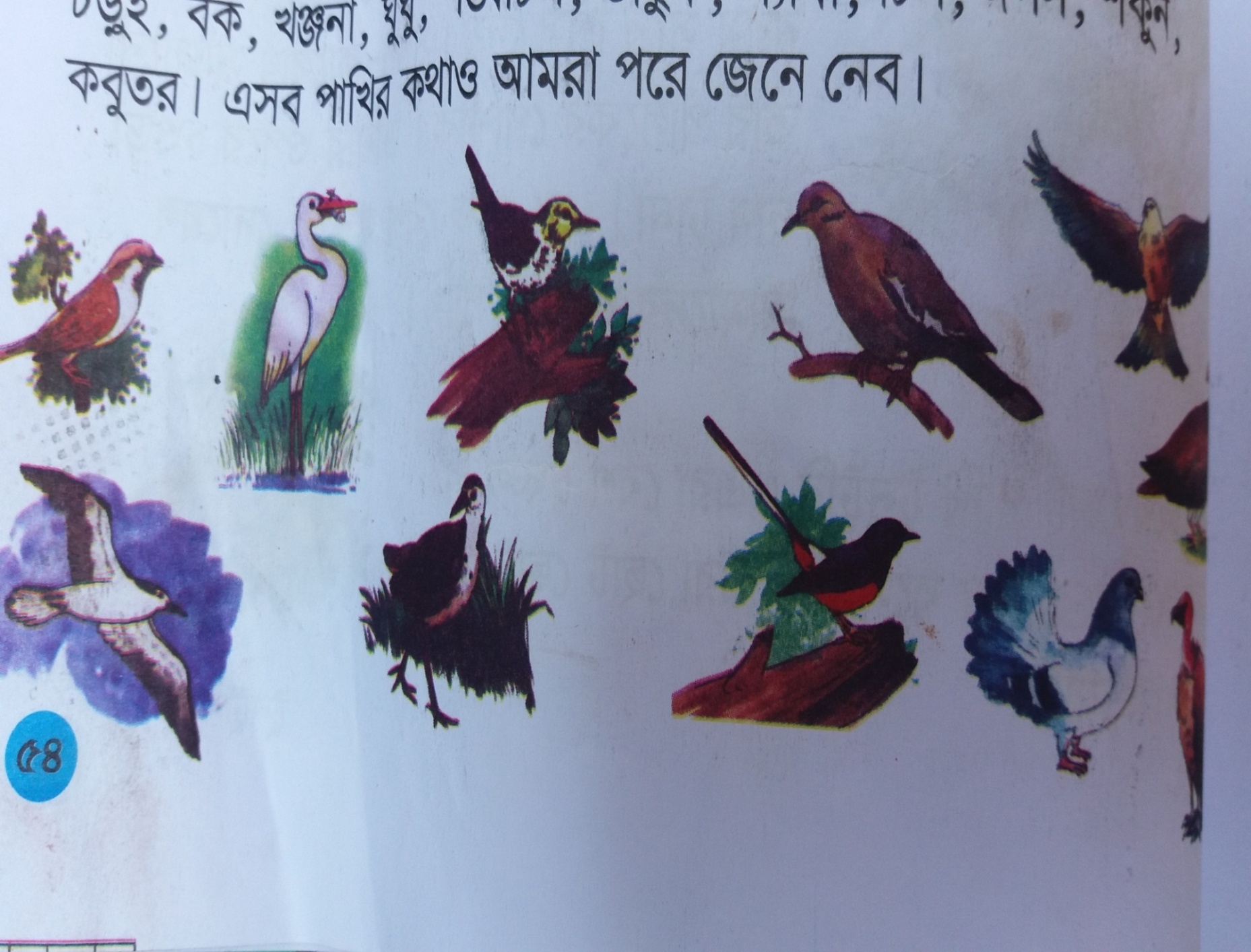 পাখিদের কথা
শিখনফল
পাঠ শেষে শিক্ষার্থীরা
সঠিক উচ্চারণ বজায় রেখে পাঠ্যাংশটি দেখে পড়তে পারবে।
সংযুক্ত বর্ণ ভাংতে ও যুক্তবর্ণ দিয়ে শব্দ তৈরী করতে পারবে।
ছোট ছোট প্রশ্ন করতে ও  উত্তর দিতে পারবে।
পাখিগুলোর পরিচয় বর্ণনা করতে পারবে।
ছবির মাধ্যমে আলোচনা
কাকঃ আমাদের খুব পরিচিত পাখি কাক। কালো পালকে ঢাকা শরীর তার। কাক কা  কা  করে ডাকে । এরা ঝাক বেঁধে ওড়ে। খুব চালাক বলে নাম আছে কাকের ।তবে বোকামীর কাণ্ড ও করে সে । কোকিলের ডিমে তা দেয় । বাচ্চা ফুটিয়ে দেয়।
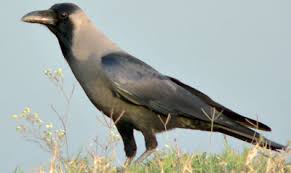 কাকের শরীরের রঙ কী ?
শরীরের রঙ কালো ।
কোকিলের ডিমে তা দেয় ।
কাক কোন পাখির ডিমে তা দেয়?
ছবির মাধ্যমে আলোচনা
কোকিলঃ আমাদের চেনা পাখি কোকিল । এদের রং ও কালো। তবে কালোর ওপরে উজ্জল নীল রংগের পোঁচ দেওয়া । ঠোঁট সবুজ ও বাকানো। চোখের রঙ টক টকে লাল। লম্বা লেজ আছে। কোকিল ডাকে উচু ওসুরেলা কন্ঠে । কুউ – উ –উ , কুউ –উ-উ ডাক ঠিক গানের মতো মিষ্টি । কোকিল বসন্ত কালে ডাকে।
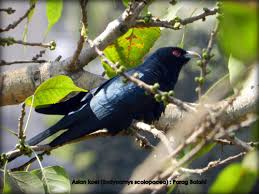 কোকিলের গায়ের রঙ কেমন ?
কালোর ওপরে উজ্জ ল নীল রঙের পোঁচ দেওয়া ।
কোকিলের ঠোঁট দেখতে কেমন ?
ঠোঁট সবুজ ও বাকানো ।
কোকিলের চোখ দেখতে কেমন ?
চোখের রঙ টকটকে লাল ।
ছবির মাধ্যমে আলোচনা
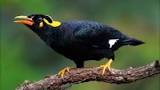 ময়নাঃ  ময়না দেখতে  যেমন  সুন্দর  তেমনি মিষ্টি গান । অন্য  পাখির ডাক , মানুষের কথা অবিকল নকল করতে পারে সে । এজন্য মানুষ তাকে শখ করে পোষে । ময়নার রঙ কালো । চোখের নিচে ও মাথার পিছন দিকে হলুদ চোড়া রেখা টানা । ঠোঁট কমলা লালে মেশানো । পা দুটো হলুদ ।
কোন পাখি মানুষের কথা অবিকল নকল করতে পারে ?
ময়না পাখি ।
ঠোঁট কমলা লালে মেশানো ও পা দুটো হলুদ।
ময়নার ঠোঁট ও পা কী রঙের ?
মানুষ কোন পাখি শখ করে পোষে ?
ময়না পাখি ।
ছবির মাধ্যমে আলোচনা
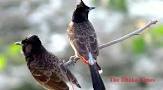 বুলবুলিঃ ছোট পাখি বুলবুলি। মিষ্টি গানের কন্ঠ তার । কালকা বাদামি আর কালো রঙের হয় বুলবুলি। লম্বা লেজের গোড়ায় আছে লাল টুকটুকে ছোপ । এরা সহজে পোষ মানে। মাথার ওপরে সামনে ঝুলে পড়া একটি ঝুটি আছে তার।
বুলবুলির রঙ হালকা বাদামি আর কালো রঙের হয় ।
বুলবুলির রঙ কেমন ?
বুলবুলির লেজে কী আছে ?
বুলবুলির লেজে লাল টুকটুকে ছোপ আছে  ।
বুলবুলির মাথায় কী আছে?
সামনে ঝুলে পড়া একটি ঝু টি আছে।
ছবির মাধ্যমে আলোচনা
টিয়াঃ টিয়া সবুজ রঙের পাখি। সবুজ তার ডানা ও লম্বা লেজ। বাঁকানো ঠোঁট টুকটুকে লাল আর খুব শক্ত । গলায় আছে লাল ও কালো রঙের দাগ । তারা ঝাঁক বেঁধে চলে । টিয়াও পোষ মানে । মানুষের শেখানো কথা চমৎকার করে বলতে পারে।
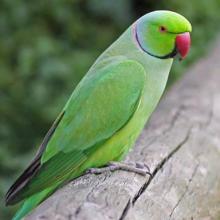 টিয়া পাখির  রঙ কী ?
টিয়া পাখির রঙ সবুজ ।
কোন পাখি মানুষের শেখানো কথা বলতে পারে ?
টিয়া পাখি বলতে পারে ।
ঠোঁট টুকটুকে লাল আর শক্ত হয় ।
টিয়া পাখির ঠোট কী রঙের হয় ?
দলগত  কাজ
কাক, কোকিল, বুলবুলি , ময়না ও টিয়ার  আকৃতির  বর্ণনা দিয়ে একটি ছক তৈরী কর ।
পাখির নাম
আকৃতির বর্ণনা
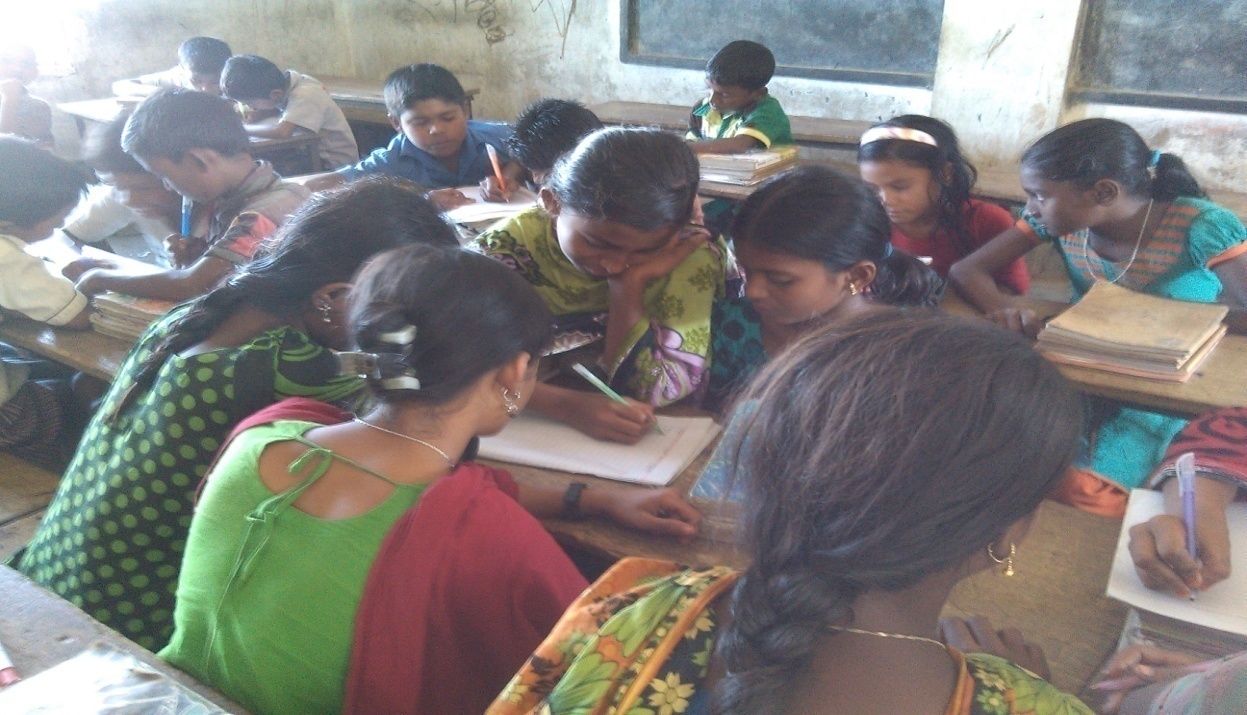 শব্দার্থ ও বাক্য রচনা
প্রতিবেশী -কাছাকাছি বসবাস করে যারা।
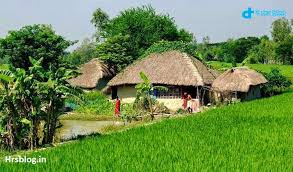 আমি প্রতিবেশীর খোঁজ খবর রাখি।
শব্দার্থ ও বাক্য রচনা
পালক- পাখার আবরণ ।
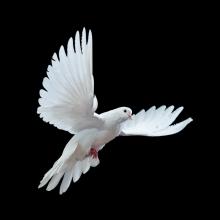 কবুতরের শরীর সাদা পালকে ঢাকা ।
শব্দার্থ ও বাক্য রচনা
পোঁচ- মাখানো , লেপা ।
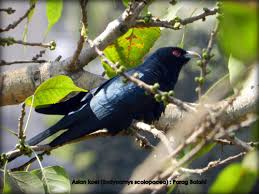 কোকিলের কালো রঙের ওপরে নীল রঙের পোঁচ দেওয়া থাকে।
শব্দার্থ ও বাক্য রচনা
ছোপ- দাগ ,   রঙ ।
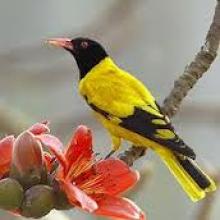 এই পাখিটির পালকের ওপর হলুদ ছোপ আছে।
শব্দার্থ ও বাক্য রচনা
ঝুটি- খোপা ,   মাথার ওপরে গোছা করে বাঁধা চুল।
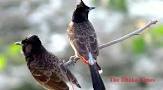 বুলবুলি পাখির  মাথায়  ঝুটি আছে।
জোড়ায় কাজ
ণ   ড জ  জ     ণ   ঠ      ক  ত     ষ   ট
ণ্ড        জ্জব         ণ্ঠ            ক্ত             ষ্ট
ভণ্ড               প্রোজ্জল                  কুণ্ঠ                ভক্ত                          বৃষ্টি
কান্ড       উজ্জ্বল        কন্ঠে        শক্ত       মিষ্টি
মৌখিক যাচাই
১  কোন কোন পাখি গান গাইতে পারে ?
২ কোন কোন পাখি মানুষের কথা নকল করতে পারে?
৩   চালাক পাখি কোন পাখিকে বলা হয় ?
৪   কোকিল কিভাবে ডাকে ?
৫ কোন পাখির মাথায় ঝুঁটি  আছে ?
মূল্যায়ণ
১  গান গাইতে পারে কোন পাখি ?
ক  বাবুই
খ  ময়না
গ  শালিক
ঘ   কাক
২   পাখিদের আমরা রক্ষা করব । কারণ -
ক  পাখিরা আমাদের পরিচিত
খ  পাখিরা আমাদের পড়শি
গ  পাখিরা দল বেঁধে চলে
ঘ  পাখিরা আমাদের উপকার করে
৩  শখ করে কোন পাখি পোষে ?
ক  টুনটুনি
খ  ময়না
গ  কাক
ঘ  বুলবুলি
বাড়ির কাজ
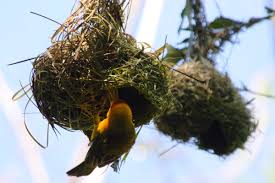 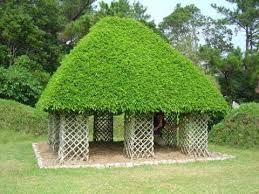 তোমার দেখা পাঁচটি পাখির নাম লিখ।
সবাই         ভালো         থেকো
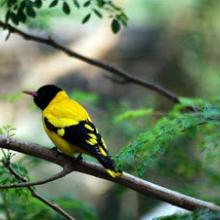 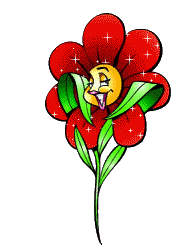 ধ       ন্য       বা        দ